O Amor Divino versusa Traição Humana (Jo 13)
VERSÍCULO-CHAVE
“Nisto todos conhecerão que vocês são meus discípulos: se tiverem amor uns aos outros.”  (Jo 13.35)
Alvo da Lição
Compreender como Jesus expressou e exemplificou seu amor enquanto alguns desprezaram esse amor.
NA AULA PASSADA...
O pano de fundo sobre o ritual da lavagem dos pés.
O amor divino demonstrado por Jesus (vs. 1,3-5)
O amor divino rejeitado por Judas (vs. 2, 11 e 18)
O amor divino incompreendido por Pedro (vs. 6-11)
O amor divino exemplificado por meio dos discípulos (vs. 12-17)
II. PREDIÇÃO DA TRAIÇÃO AO SENHOR(Jo 13.18-30)
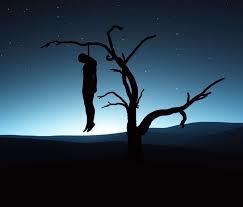 O anúncio de Jesus sobre a traição de Judas Iscariotes revela-nos alguns estágios da queda de um homem.
Três estágios que encaminham o homem à queda.
II. PREDIÇÃO DA TRAIÇÃO AO SENHOR(Jo 13.18-30)
1. Conhecer a Palavra e não a praticar (vs. 18-20)
A conexão com o verso 17.
Jesus tinha acabado de ordenar que os discípulos o imitassem (vs. 14-15).
Mas havia alguém desinteressado naquela instrução (v. 18).
Jesus conhece aqueles a quem ele escolhe (v. 18).
Precisamos admitir Jesus como Mestre e Senhor (v. 13). Afinal, aceitar o ensino de Jesus de forma prática é aceitar sua autoridade.
II. PREDIÇÃO DA TRAIÇÃO AO SENHOR(Jo 13.18-30)
2. Não corresponder ao amor de Cristo (vs. 21-26)
A angústia de Jesus ao falar sobre o traidor (v. 21).
Dar o primeiro pedaço de pão a alguém era honrá-lo (v. 26), similar ao nosso primeiro pedaço de bolo.
A reação de Judas se contrapõe à ação de Jesus.
Judas ignorou o tratamento que recebeu de Cristo e o retribuiu com a traição.
“Este povo me honra com os lábios,
mas o seu coração está longe de mim” (Mt 15:8; cf. Mt 7:21).
II. PREDIÇÃO DA TRAIÇÃO AO SENHOR(Jo 13.18-30)
3. Permanecer irredutível ao erro (vs. 27-30)
Judas estava obstinado e dominado por Satanás (v. 27).
Sua queda era inevitável àquela altura (v. 30).
Ele se manteve irredutível.
O pecado o cegou completamente.
“Quem insiste no erro depois de muita repreensão, será destruído, sem aviso e irremediavelmente” (Pv 29:1).
CONCLUSÃO
Para experimentar e viver o amor de Jesus, é preciso conhecer e reconhecer os feitos e fatos sobre Jesus Cristo, e, principalmente, reproduzi-los em atos de obediência na relação com ele mesmo e com aqueles que estão à nossa volta.
“Se vocês me amam, obedecerão aos meus mandamentos” 
(João 14:15).
“Vocês serão meus amigos, se fizerem o que eu lhes ordeno”
(João 15:14).